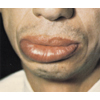 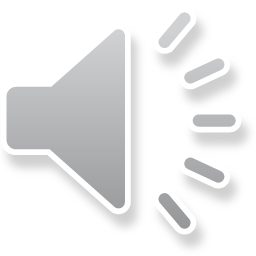 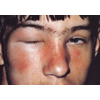 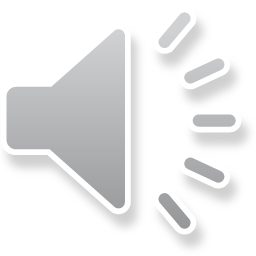 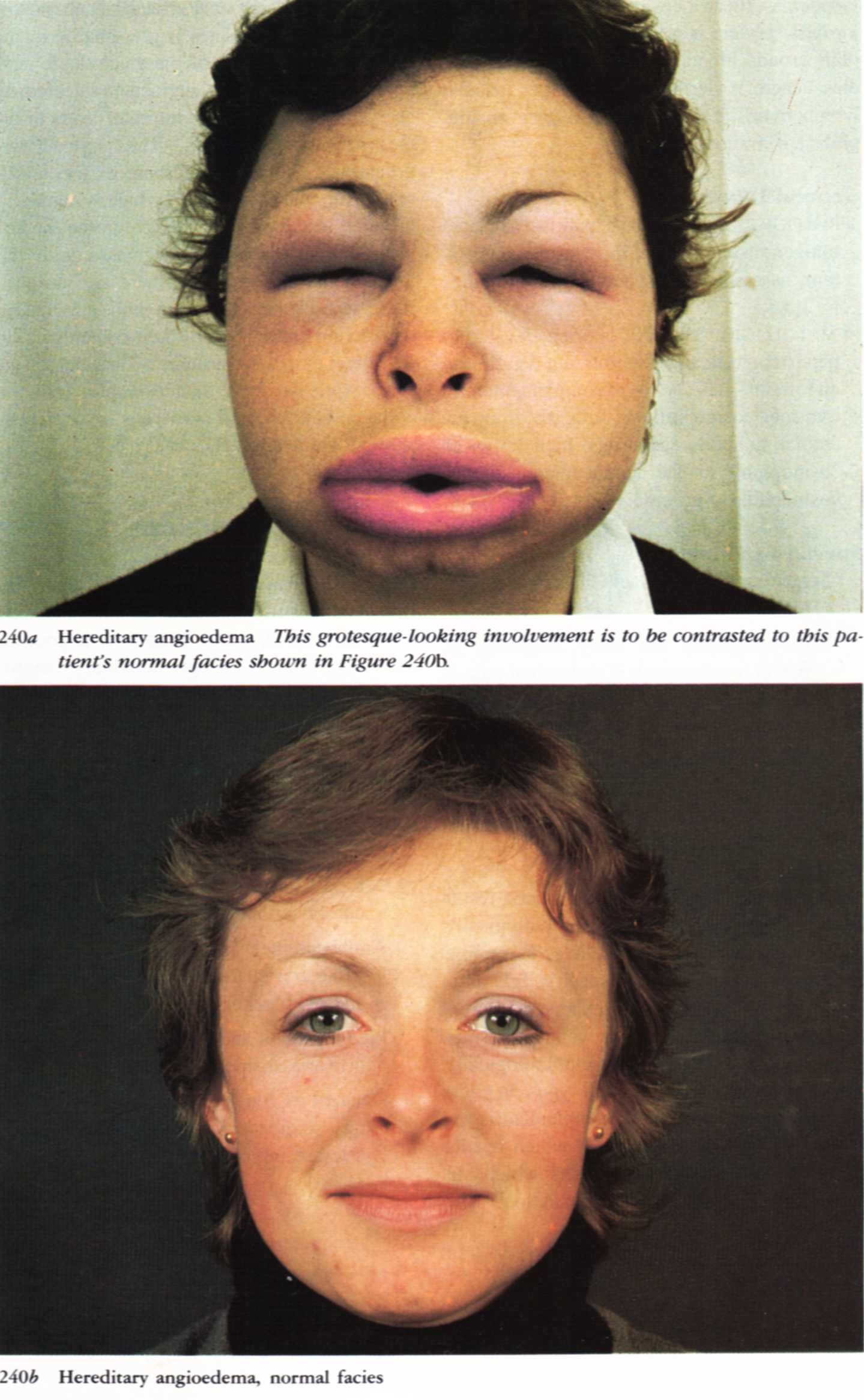 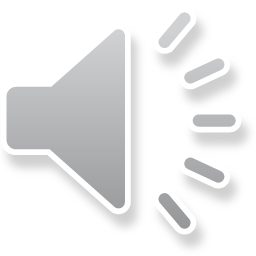 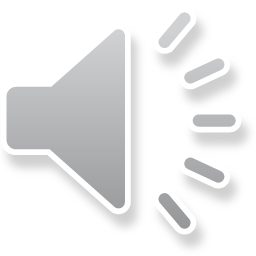 ERYTHEMA MULTIFORME
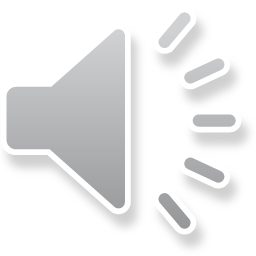 Acute self limiting eruption characterized by target “iris” lesion
Etiology:
Unkown
Viral
Drugs
X rays
Malignancy
Lupus erythemtosus
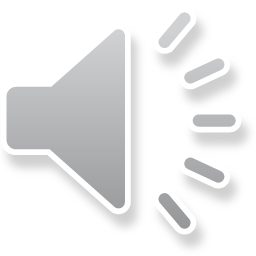 Clinical picture:
EM minor:
80% of cases
Dull red maculopapules
Iris lesion: 
Typical: dusky erythema      edema   erythema.
Atypical: 2 areas.
Sites
Minor MM affection.
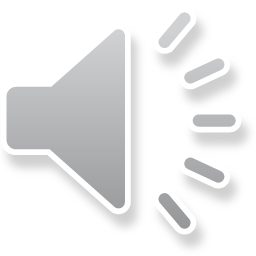 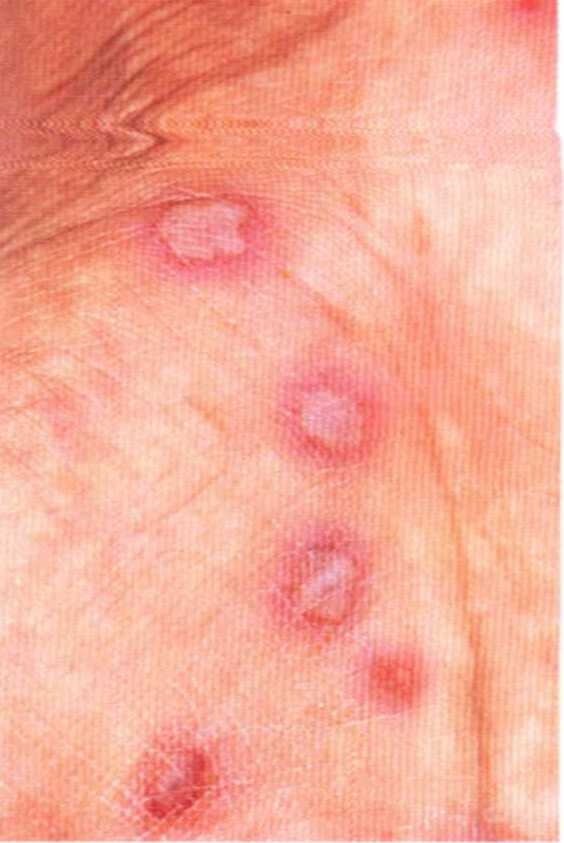 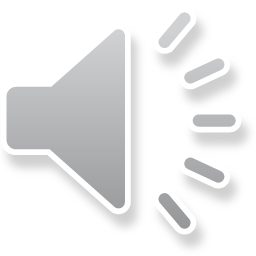 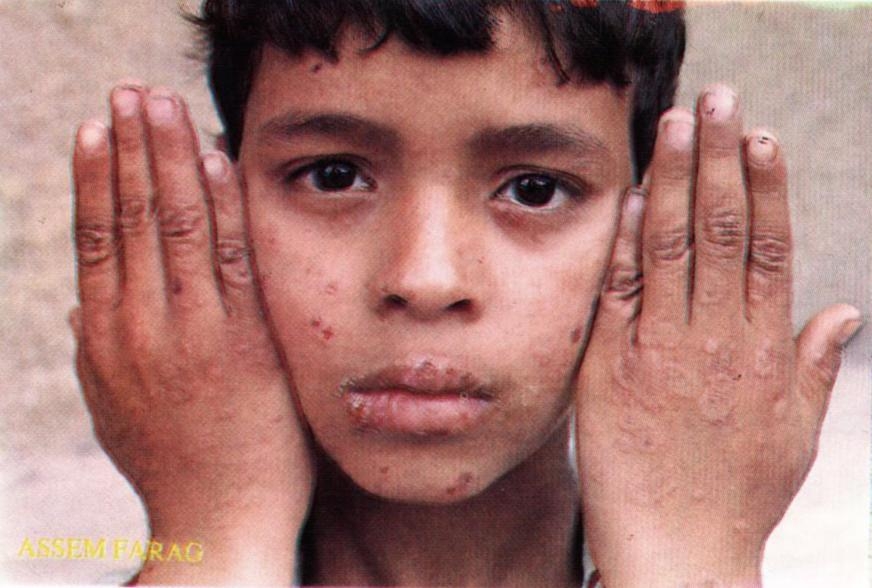 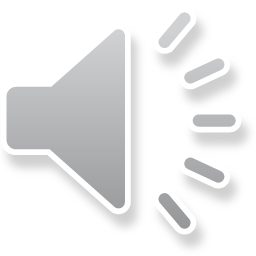 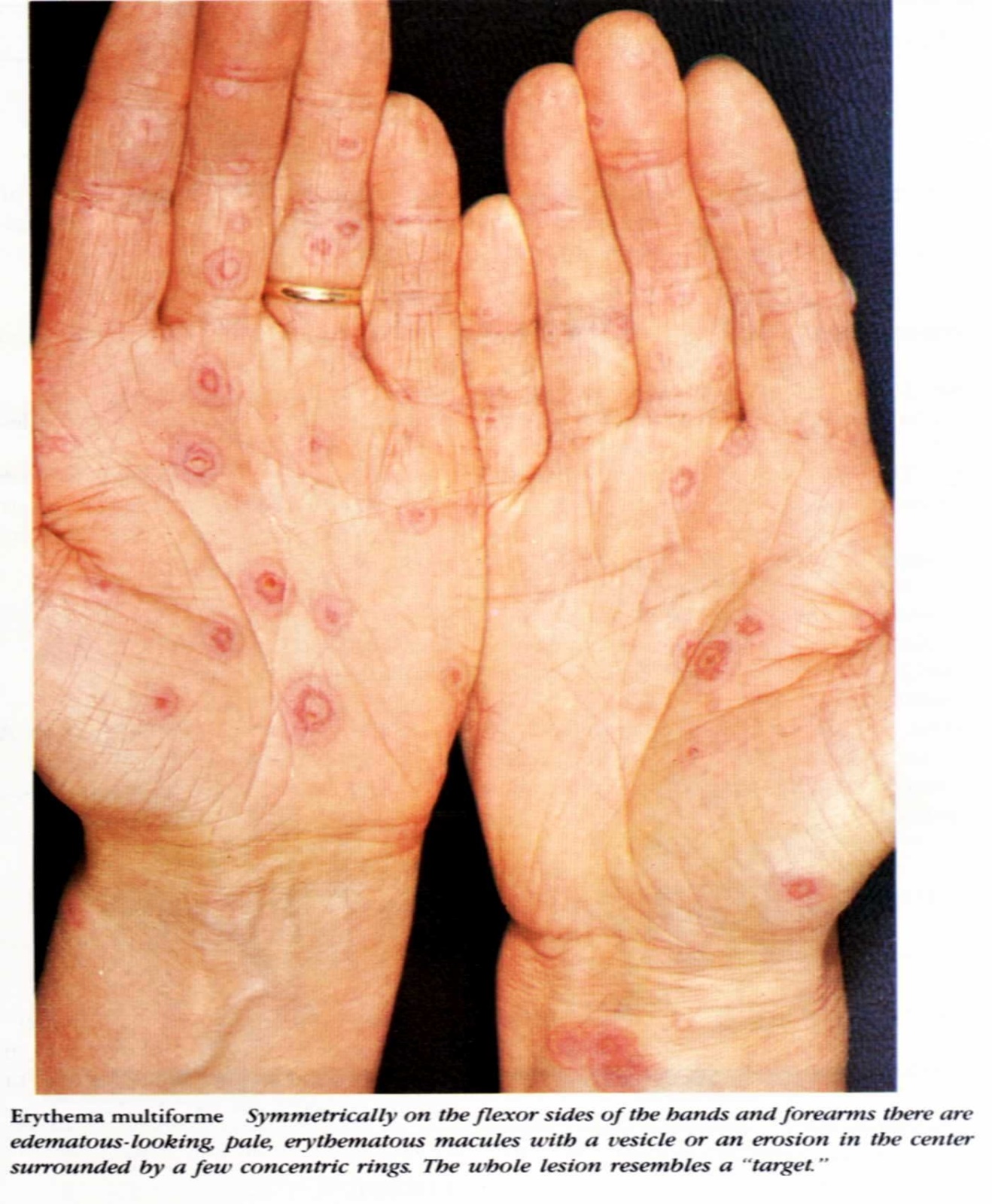 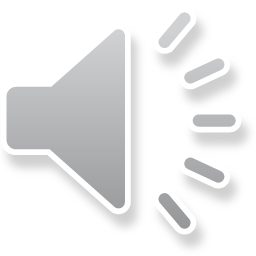 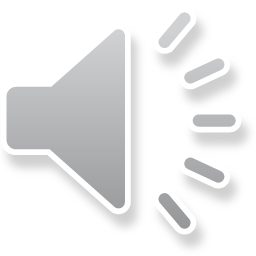 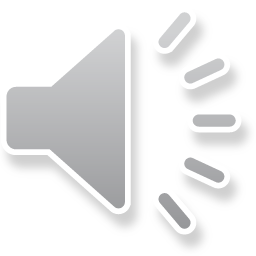 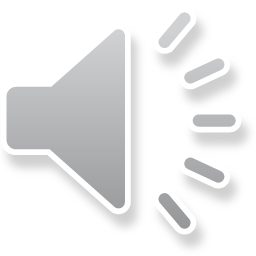 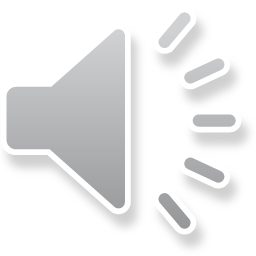 EM major ( S J ):
More sever
More MM affection
Pustules, bullae
Generally ill patient
Usually resolve without sequilae
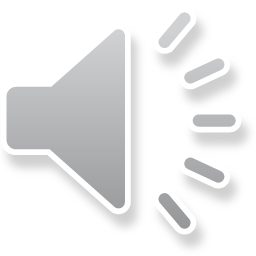 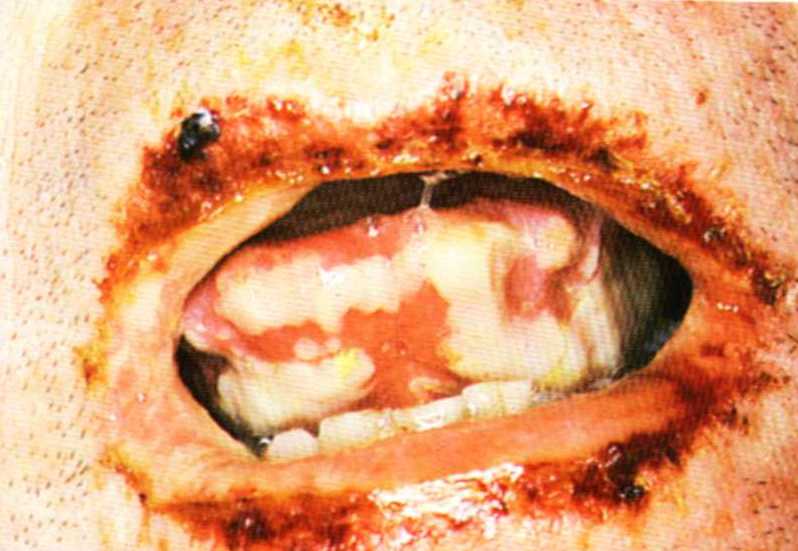 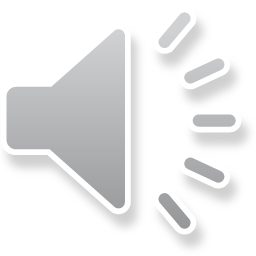 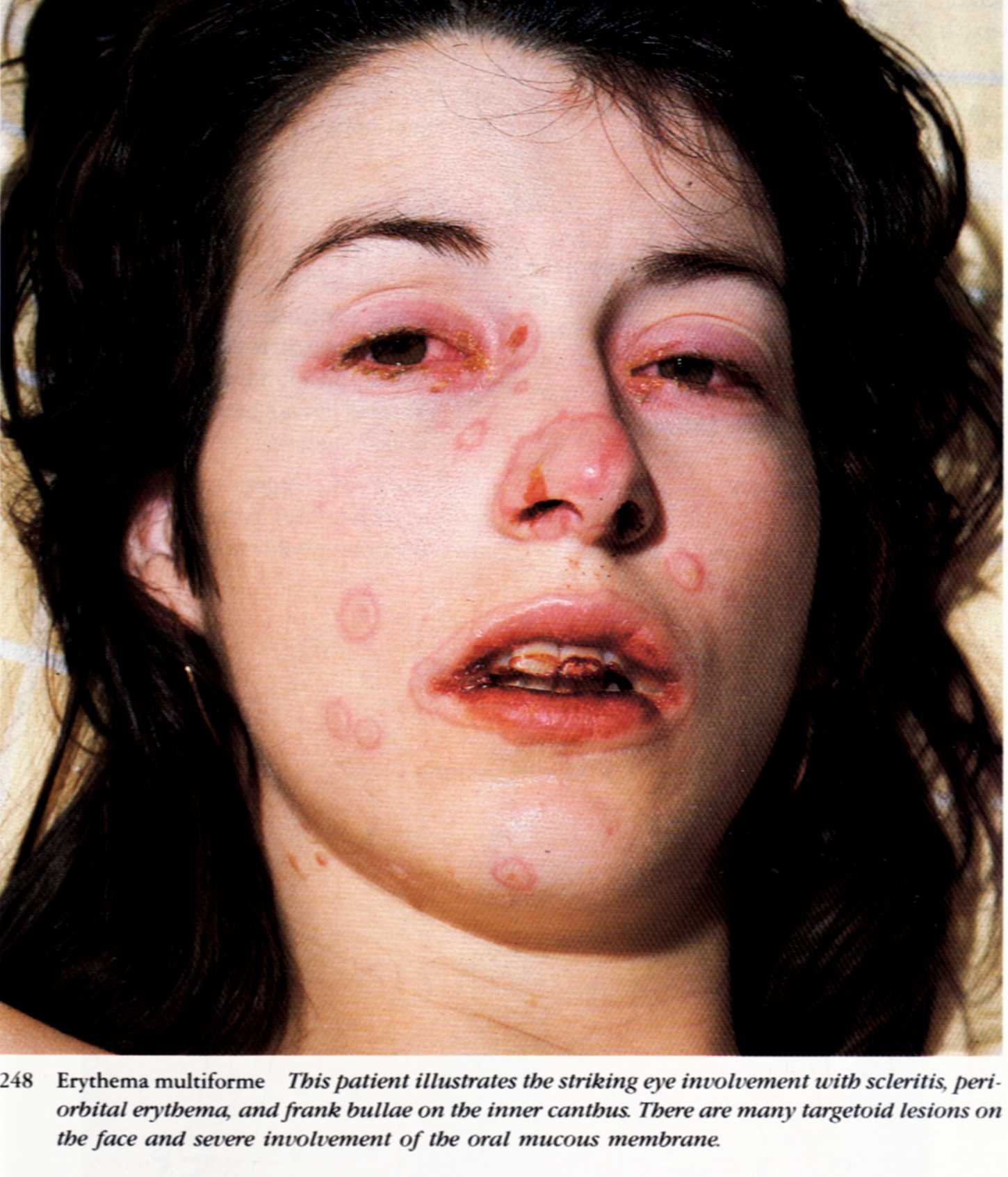 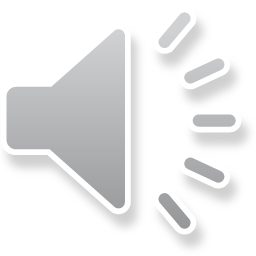 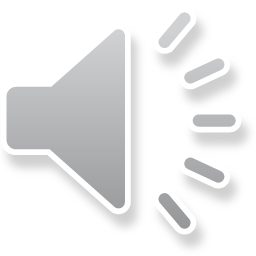 Treatment:
EM minor:
Treatment of cause
Antihistamines and antibiotics
Topical and systemic steroids
EM major
In burn unit
Care of MM lesion
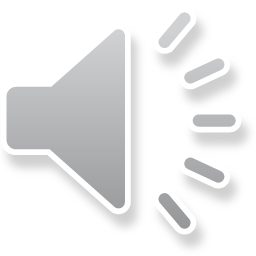 Erythema nodosum
Def:
Nodular erythem. Eruption affecting the legs.
Etiology:
unknown 
Infections: strept, TB, intestinal infection, fungal infection.
Sarcoidosis
Drugs: sulph., cp
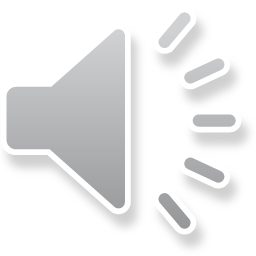 Clinical picture:
Young female 
Acute onset, malaise, arthralgia, leg edema 
Bilateral ,symmetrical, deep and tender nodules.
Red smooth shinny skin. 
Slow resolution without scarring.
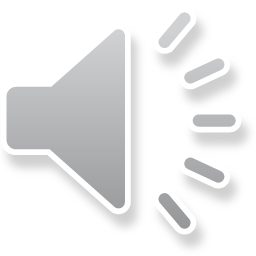 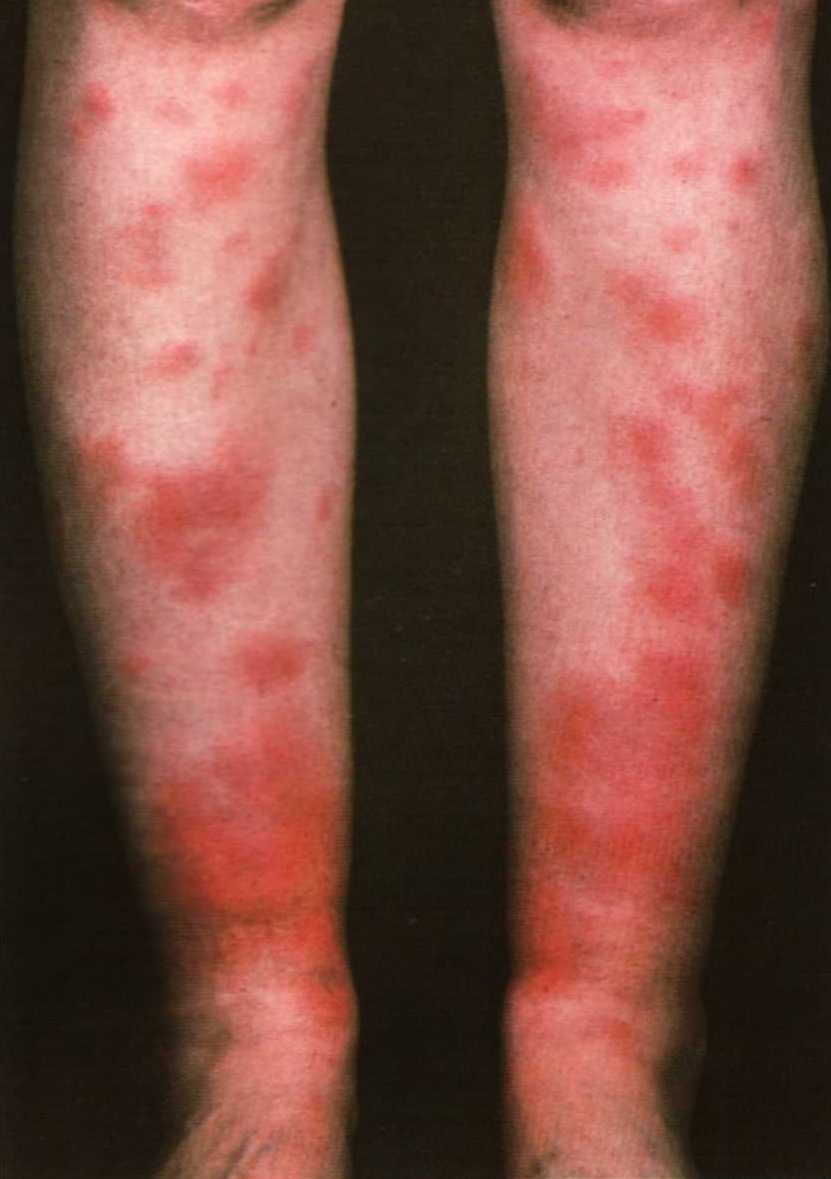 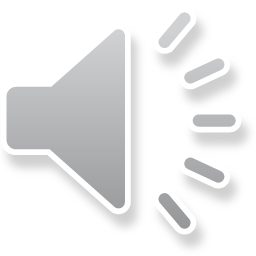 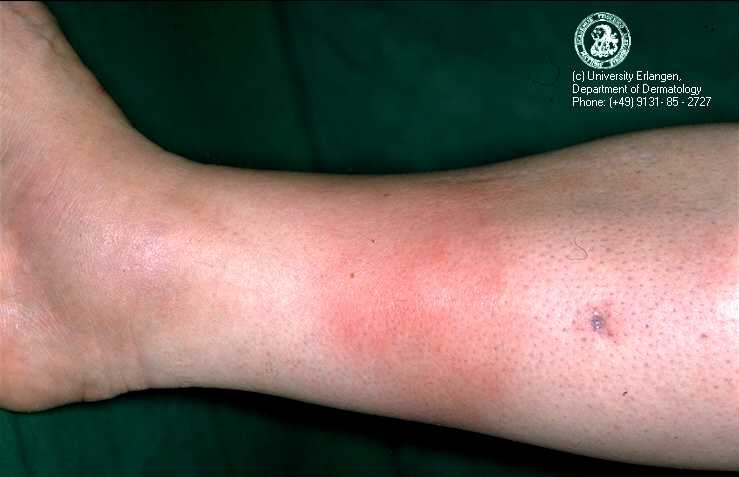 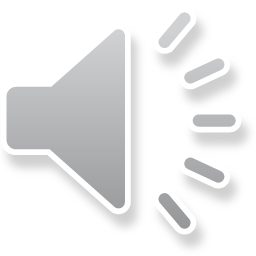 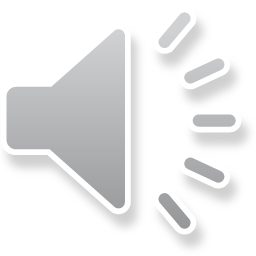 Treatment:
Cause
Bed rest
Bandages or stockings
NSAIDs
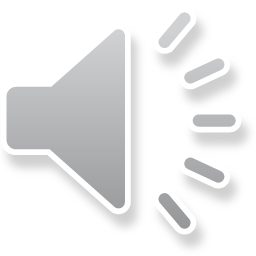 Fixed drug eruption
Occur in the same site (Limbs, MM, genitalia).
Sulph, NSAIDs, tetracyclines, laxatives, barbiturates.
Well defined eryth. violaceus plaque.  
long lasting hyper pigmented post.
Vesicular or bulluos lesion may occur

Treatment: cause, antihistamines, steroids
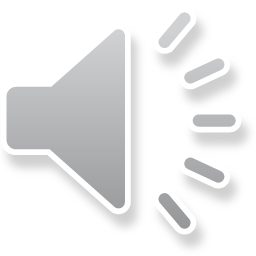 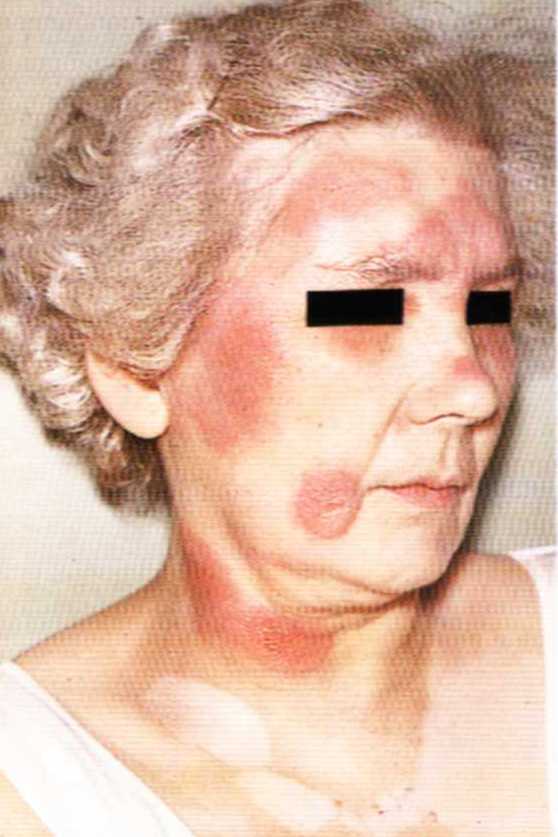 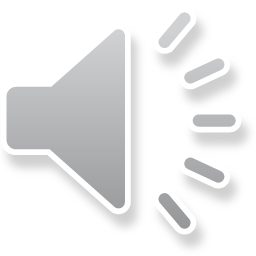 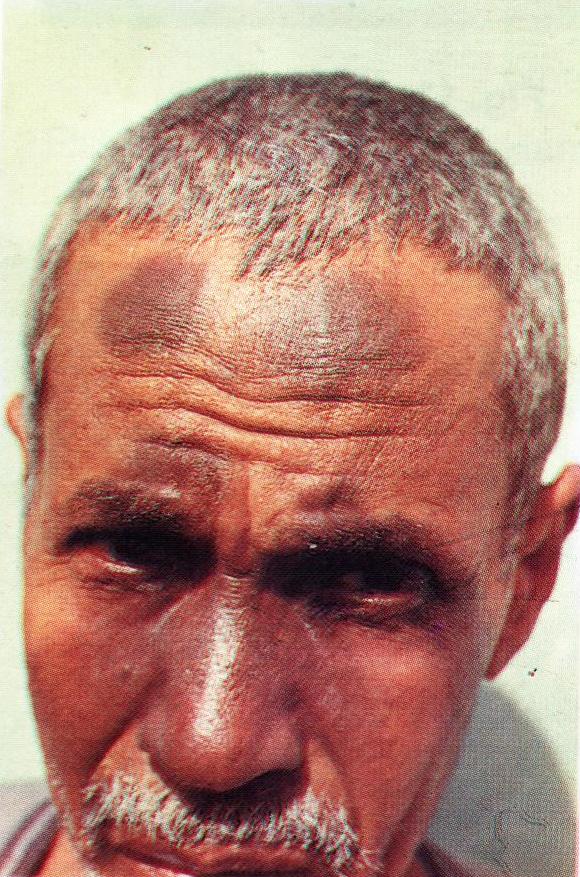 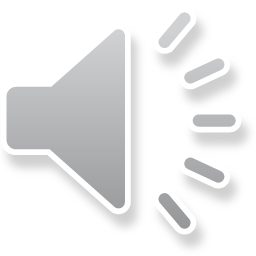 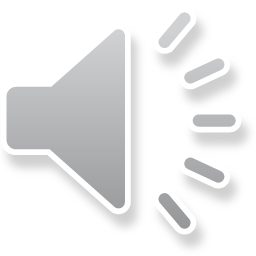 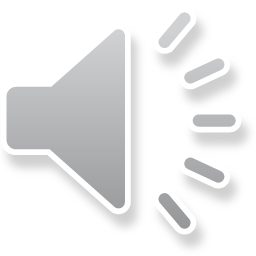 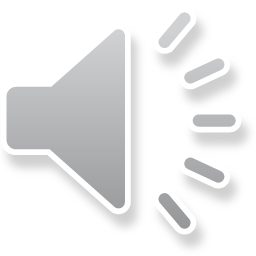 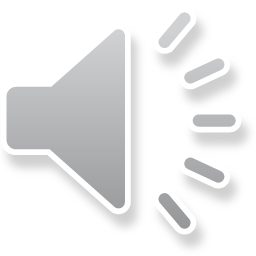 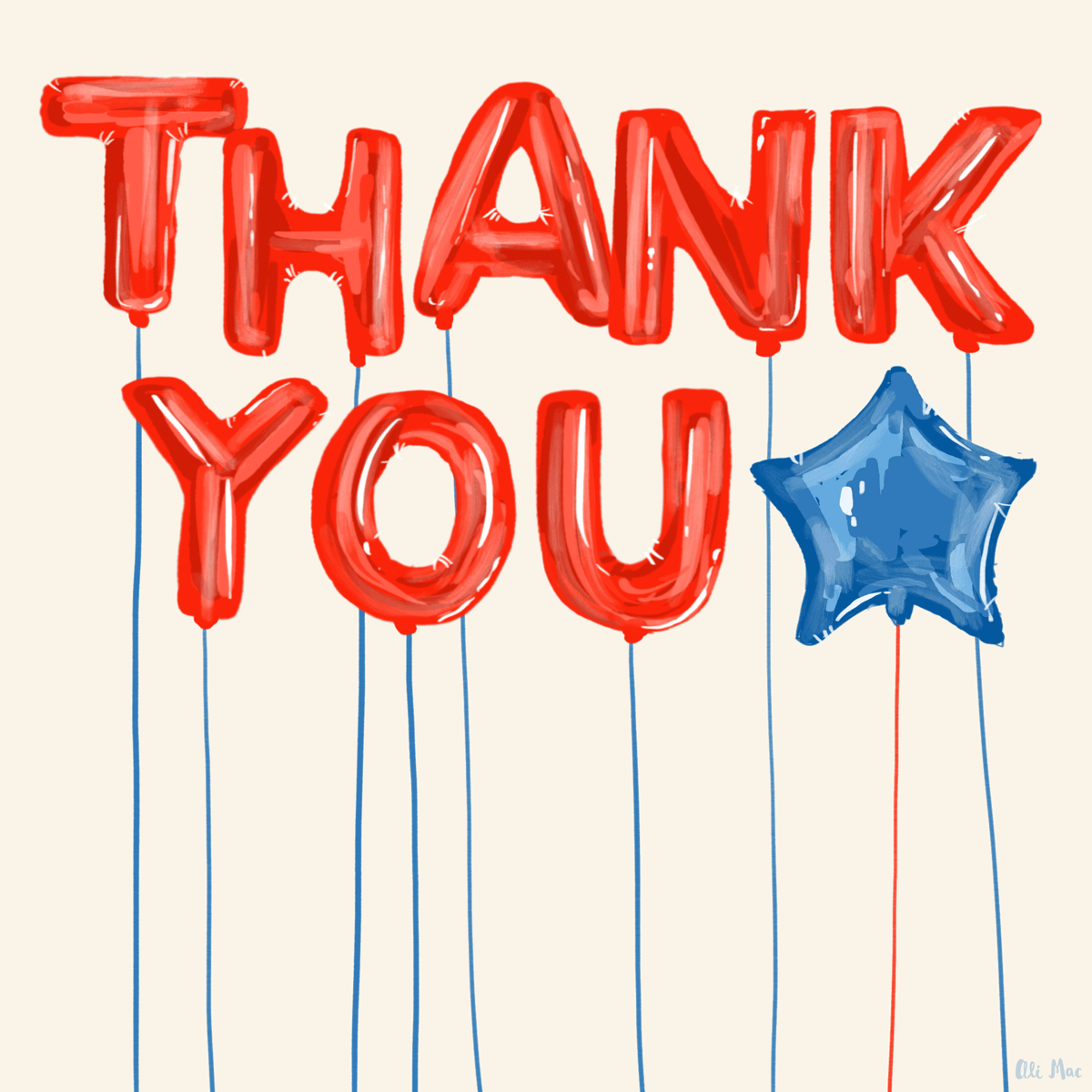 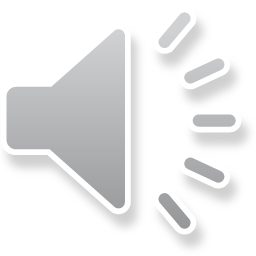